Increasing Stacked Cylinders – Slide Template
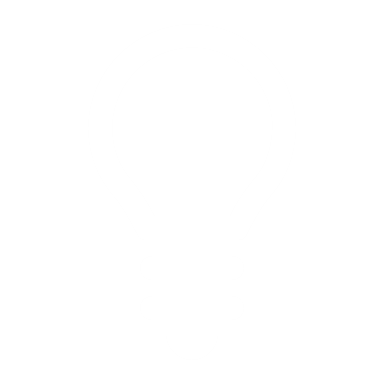 05
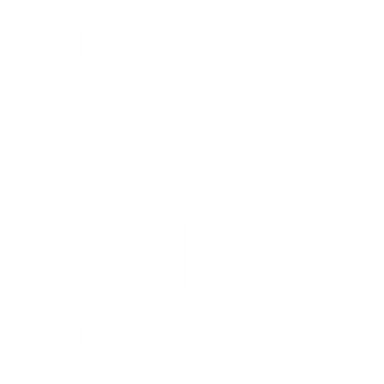 04
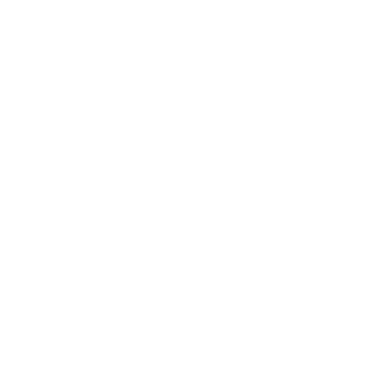 03
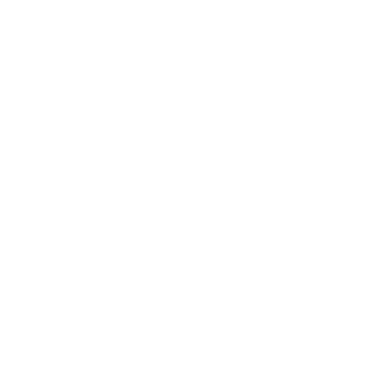 02
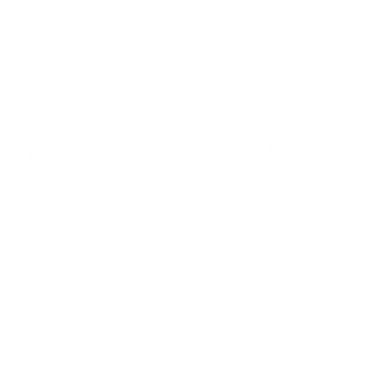 Lorem Ipsum
Lorem Ipsum
Lorem Ipsum
Lorem Ipsum
Lorem Ipsum
01
Lorem ipsum dolor sit amet, nibh est. A magna maecenas, quam magna nec quis, lor.
Lorem ipsum dolor sit amet, nibh est. A magna maecenas, quam magna nec quis, lor.
Lorem ipsum dolor sit amet, nibh est. A magna maecenas, quam magna nec quis, lor.
Lorem ipsum dolor sit amet, nibh est. A magna maecenas, quam magna nec quis, lor.
Lorem ipsum dolor sit amet, nibh est. A magna maecenas, quam magna nec quis, lor.
[Speaker Notes: © Copyright PresentationGO.com – The free PowerPoint and Google Slides template library]
PowerPoint 3-D Format Shapes
Increasing Stacked Cylinders
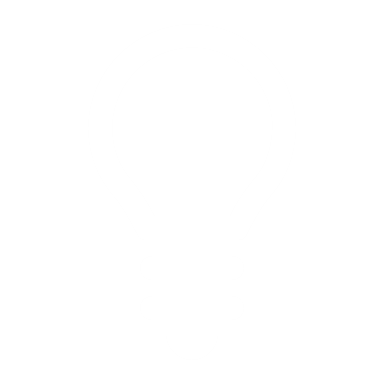 05
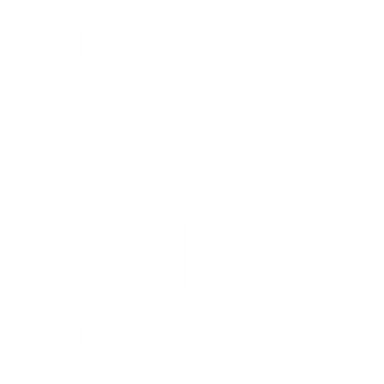 04
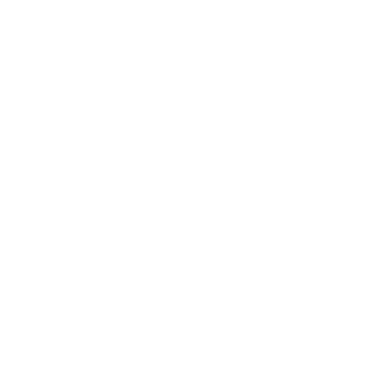 03
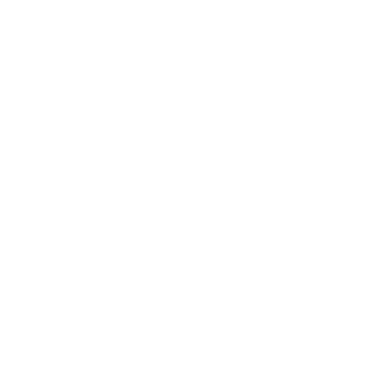 02
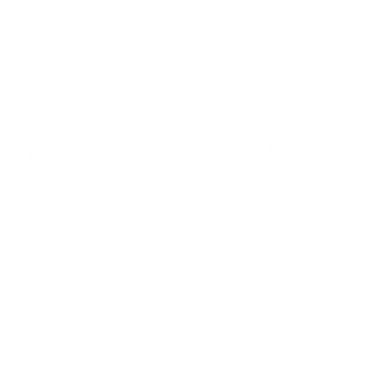 Lorem Ipsum
Lorem Ipsum
Lorem Ipsum
Lorem Ipsum
Lorem Ipsum
01
Lorem ipsum dolor sit amet, nibh est. A magna maecenas, quam magna nec quis, lor.
Lorem ipsum dolor sit amet, nibh est. A magna maecenas, quam magna nec quis, lor.
Lorem ipsum dolor sit amet, nibh est. A magna maecenas, quam magna nec quis, lor.
Lorem ipsum dolor sit amet, nibh est. A magna maecenas, quam magna nec quis, lor.
Lorem ipsum dolor sit amet, nibh est. A magna maecenas, quam magna nec quis, lor.
[Speaker Notes: © Copyright PresentationGO.com – The free PowerPoint and Google Slides template library]
Increasing Stacked Cylinders – Slide Template
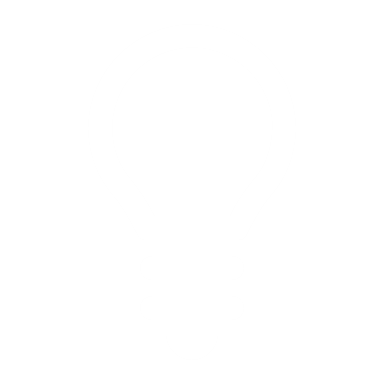 05
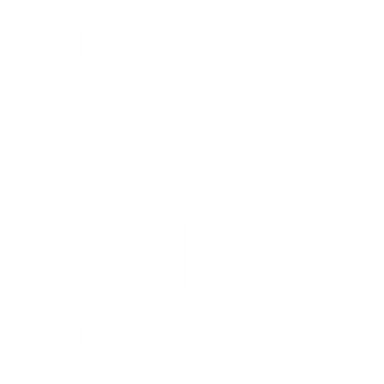 04
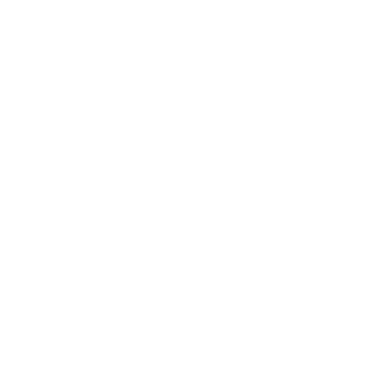 03
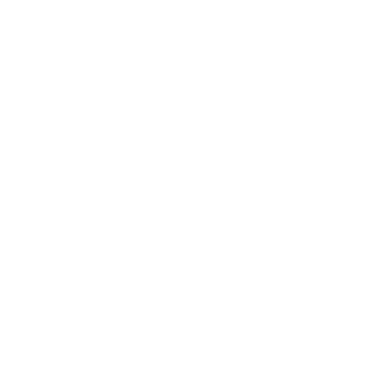 02
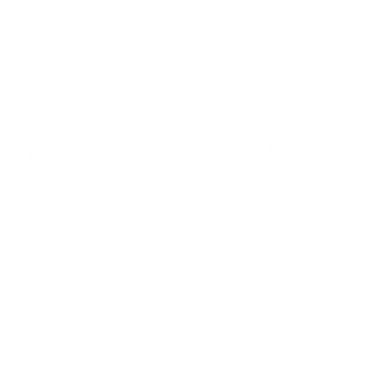 Lorem Ipsum
Lorem Ipsum
Lorem Ipsum
Lorem Ipsum
Lorem Ipsum
01
Lorem ipsum dolor sit amet, nibh est. A magna maecenas, quam magna nec quis, lor.
Lorem ipsum dolor sit amet, nibh est. A magna maecenas, quam magna nec quis, lor.
Lorem ipsum dolor sit amet, nibh est. A magna maecenas, quam magna nec quis, lor.
Lorem ipsum dolor sit amet, nibh est. A magna maecenas, quam magna nec quis, lor.
Lorem ipsum dolor sit amet, nibh est. A magna maecenas, quam magna nec quis, lor.
[Speaker Notes: © Copyright PresentationGO.com – The free PowerPoint and Google Slides template library]
[Speaker Notes: © Copyright PresentationGO.com – The free PowerPoint and Google Slides template library]